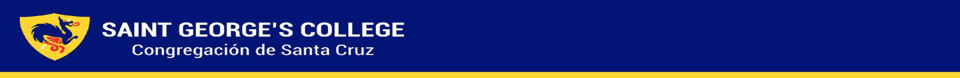 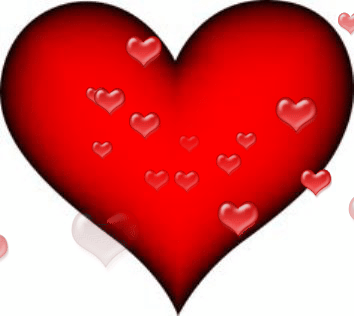 Me preparo para aliviar el
Encuentro de catequesis 
lunes 5 de octubre
Oración
+En el nombre de Padre, y del Hijo y del Espíritu Santo. Amén.
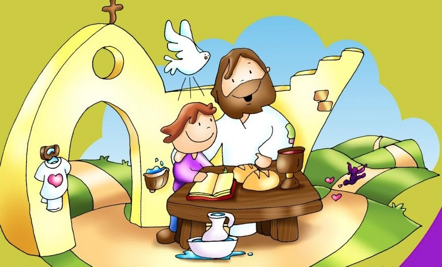 Después de la Eucaristía de ayer: 
¿Con qué mensaje me quedo en el corazón?
Invoquemos al Espíritu Santo, utilizando el mismo signo que usamos en la “Misa didáctica”: LA LUZ.
Ven, Espíritu Santo,
llena nuestros corazones con tu luz
y enciende en ellos
el fuego de tu amor.
Señor, envía tu Espíritu,
y renueva la vida de nuestra Tierra.
Amén.
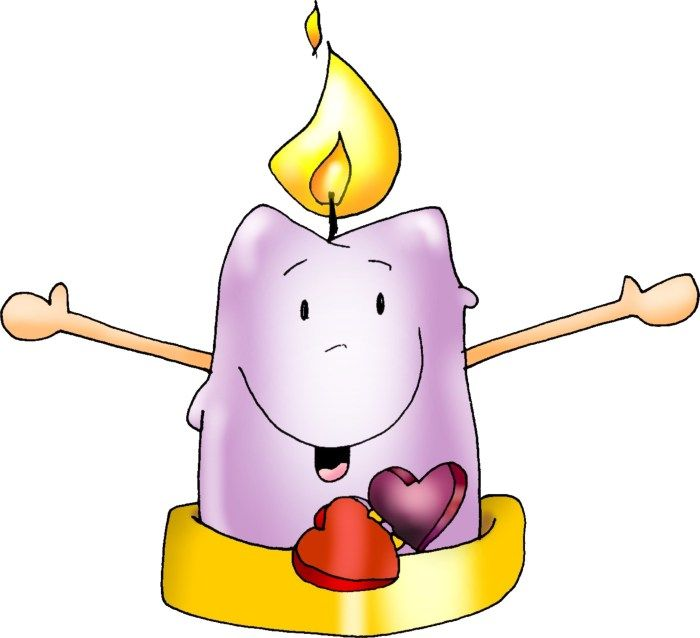 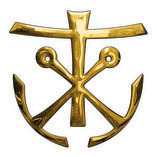 Reflexionemos...
¿Qué podemos hacer cuando nuestro corazón se siente mal? ¿Con quién puedo conversar?
¿Qué haces cuando te sientes mal?
Examinas tu cuerpo para saber qué te duele y decidir a cuál doctor ir a ver.
¡Con JESÚS!... ¿quién en nuestra Iglesia representa a Jesús en la tierra?
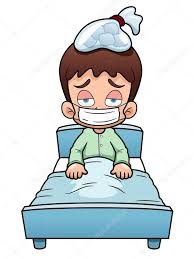 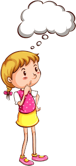 UN SACERDOTE
¿Cómo nos podemos preparar para hablar con él?
Luego que ves al doctor y te da remedios en indicaciones, ¿cómo te sientes?
Examen= (revisar) de conciencia
pero… ¿qué es eso?
MÁS ALIVIADO/A
Examen de conciencia
Es mirar, revisar, nuestros pensamientos, palabras, acciones u omisiones y ahí descubriremos esos pecados o faltas de amor que hemos cometido contra Dios, contra nosotros mismos y contra los demás.
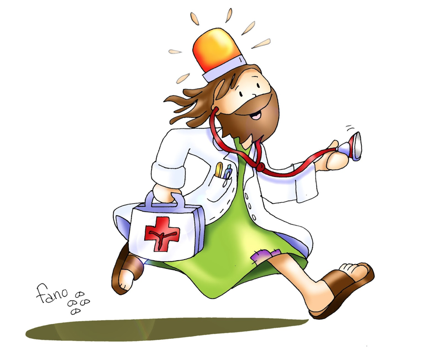 Y Jesús, a través del sacerdote, es nuestro mejor doctor! 
Nos cura y nos perdona porque nos ama.
¿Cómo preparar una buena confesión?
Te invitamos a ver este video con los 5 pasos para realizar el sacramento de la reconciliación. Pon mucha atención, luego los recordaremos.

        https://youtu.be/eKdX4uFqQAU
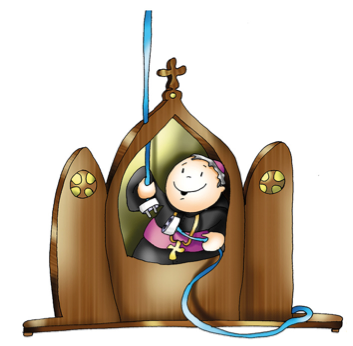 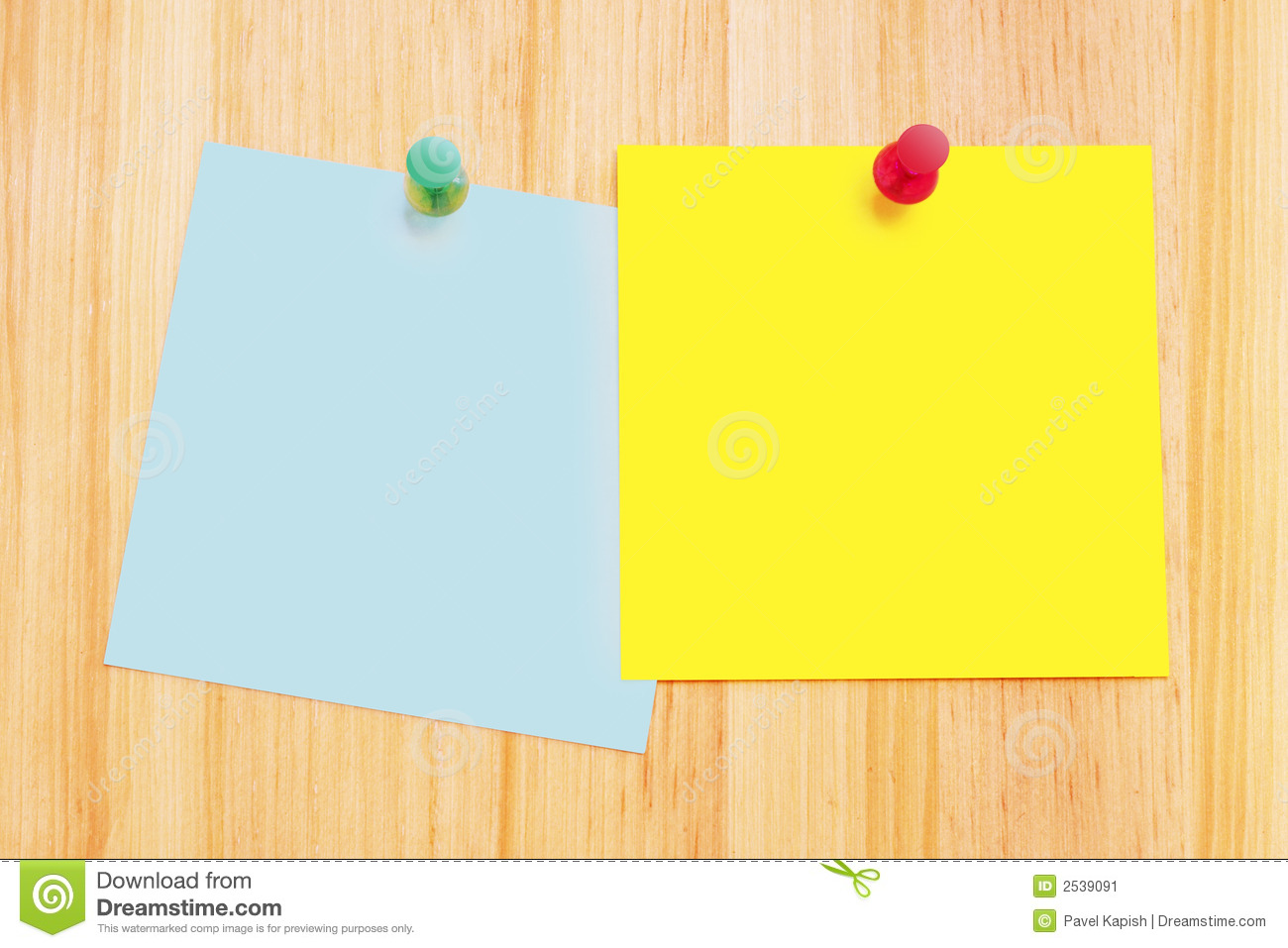 1. ¿Qué aprendiste de nuevo con el  video?
¿COMPARTAMOS 
EL VIDEO?
2) ¿Hay algo que te preocupe de la confesión?
Oración final
¿Qué elemento es utilizado para limpiar y dar vida?
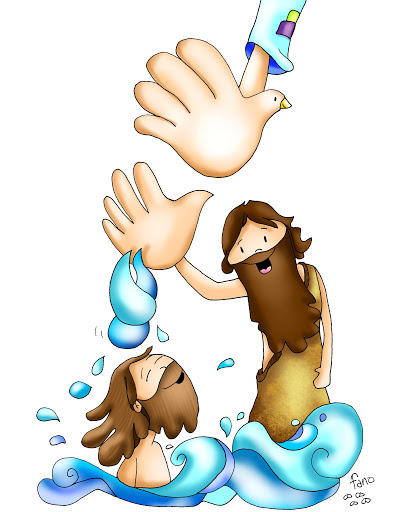 Invoquemos al Espíritu Santo, utilizando este signo de vida: EL AGUA.
Oh Dios, que llenaste nuestros corazones 
con la luz del Espíritu Santo;
Límpianos con el agua de tu Espíritu
Para que actuemos con bondad
y gocemos siempre de tu amor misericordioso.
Amén.
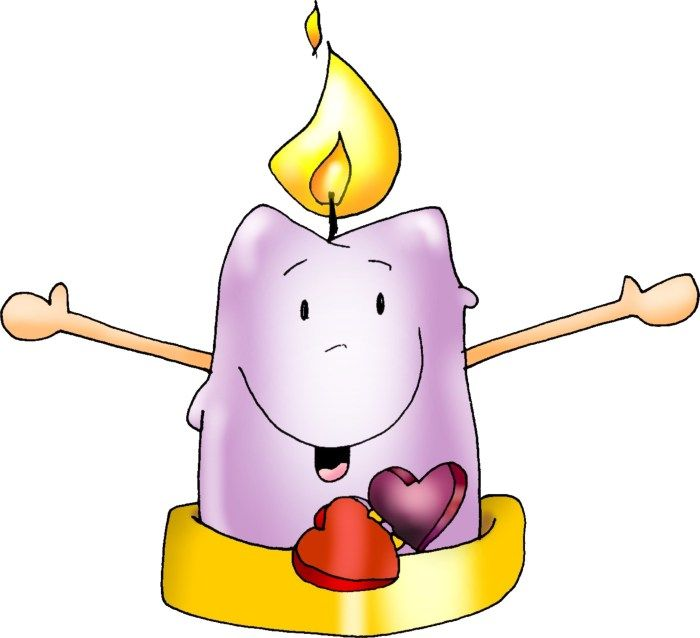 El agua
¡Jesús te invita!
Recuerda que el domingo a las 12.00 nos encontramos en la Eucaristía para dar gracias a Dios por tanto y poner en oración todas nuestras necesidades.
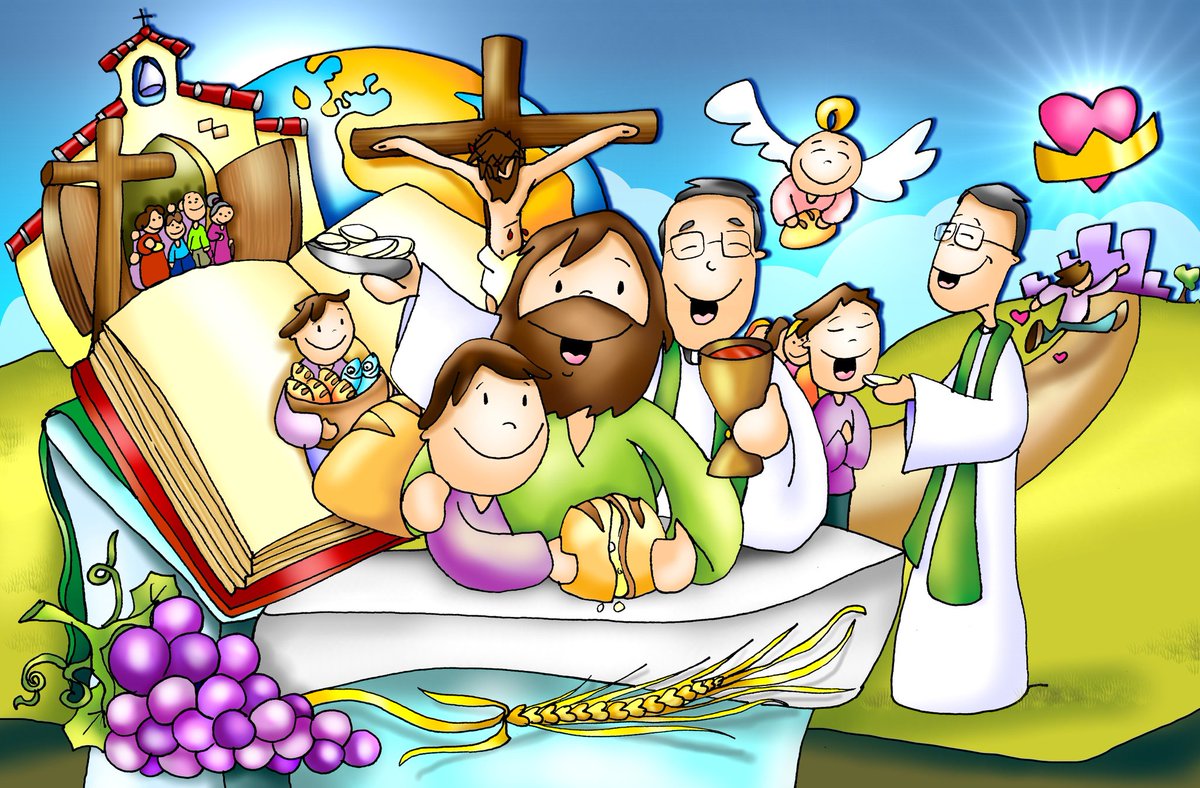 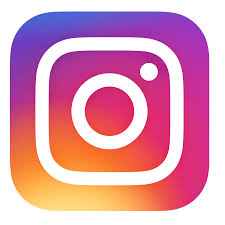 #gosaintgeorge